Exploring
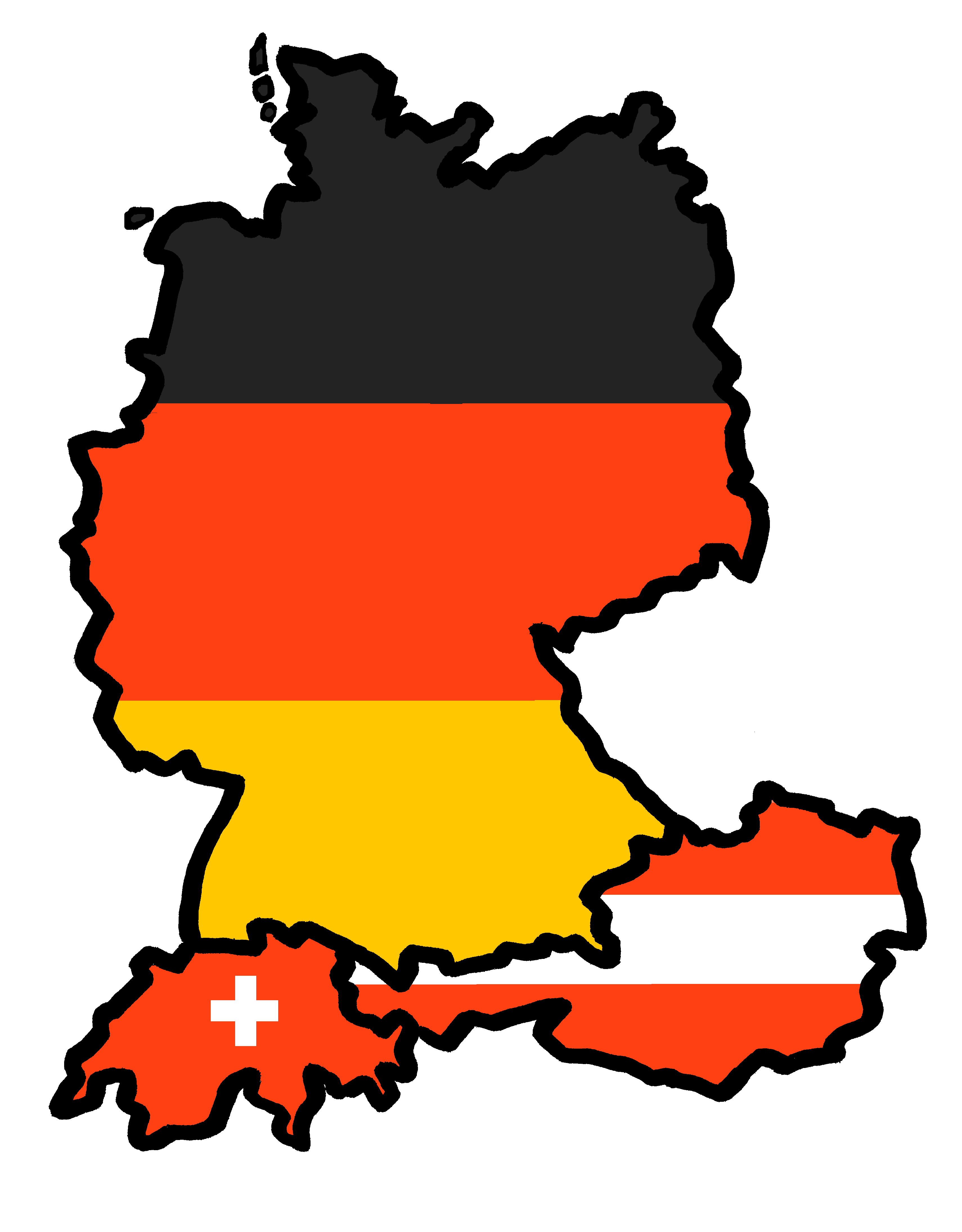 Talking to cousins in Germany
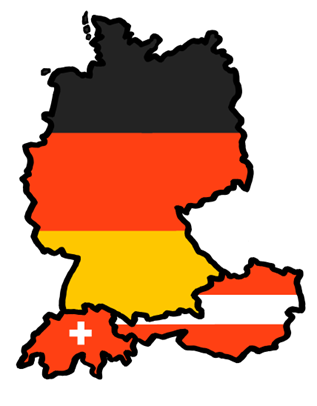 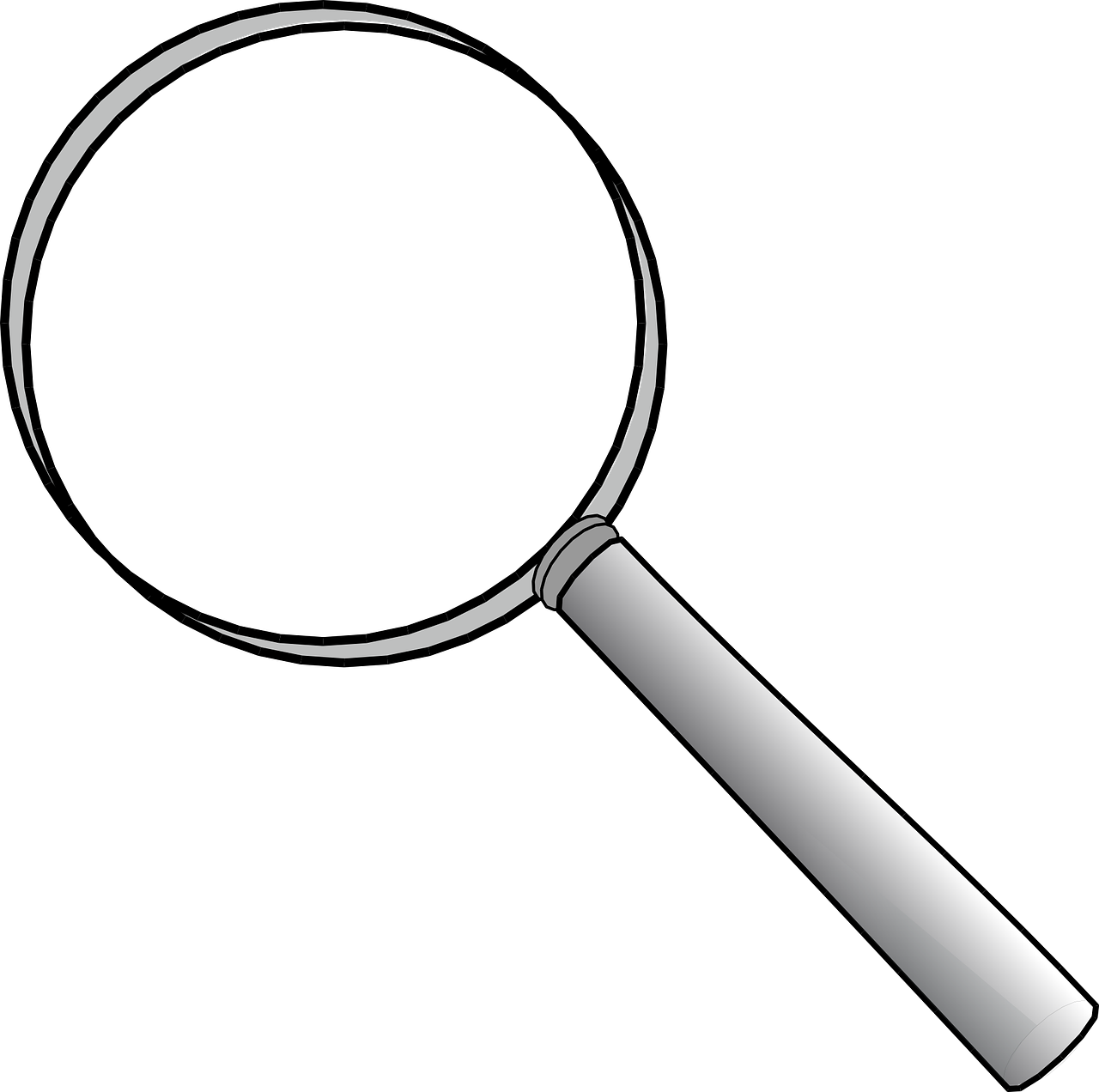 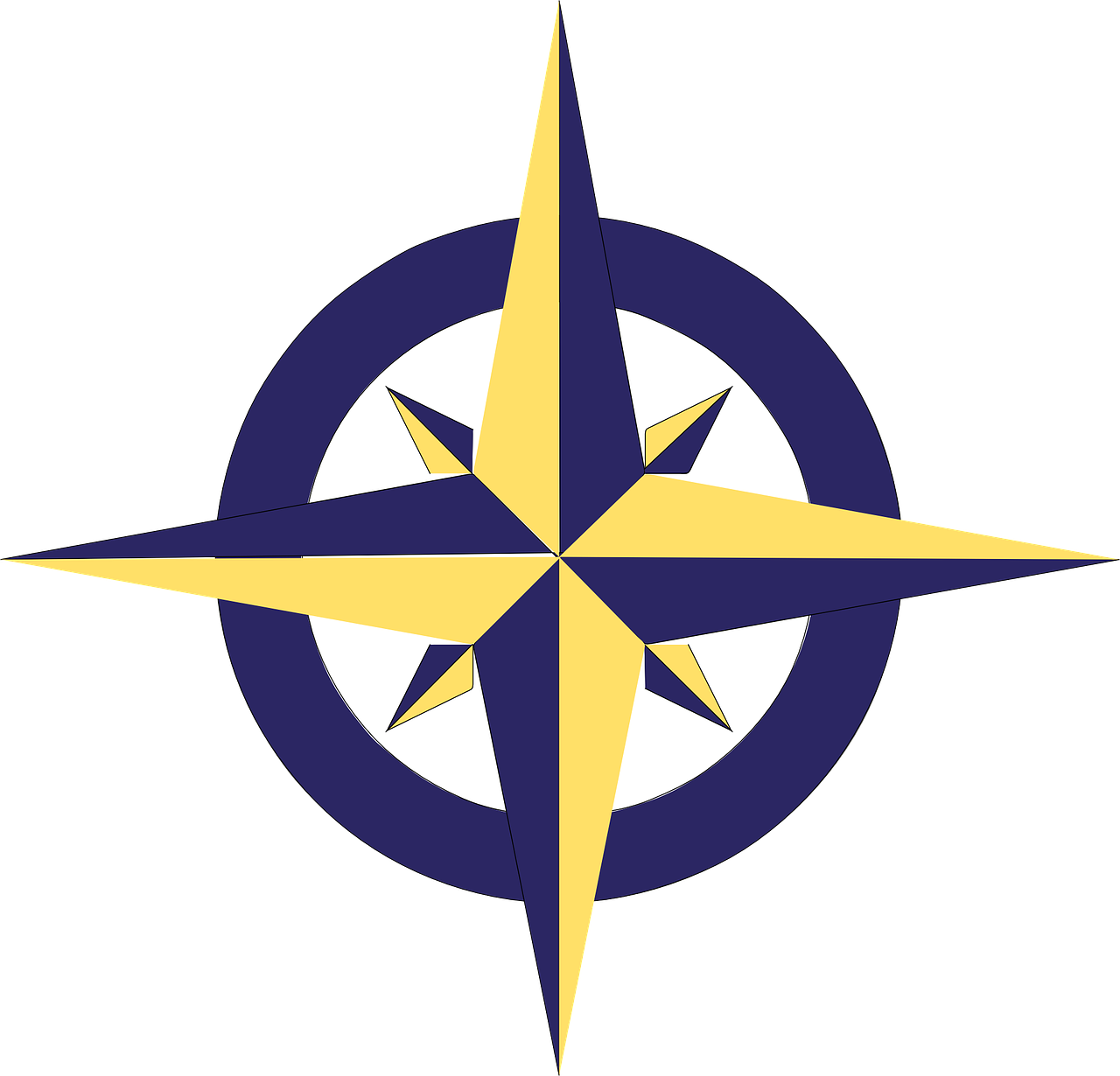 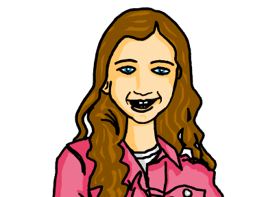 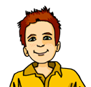 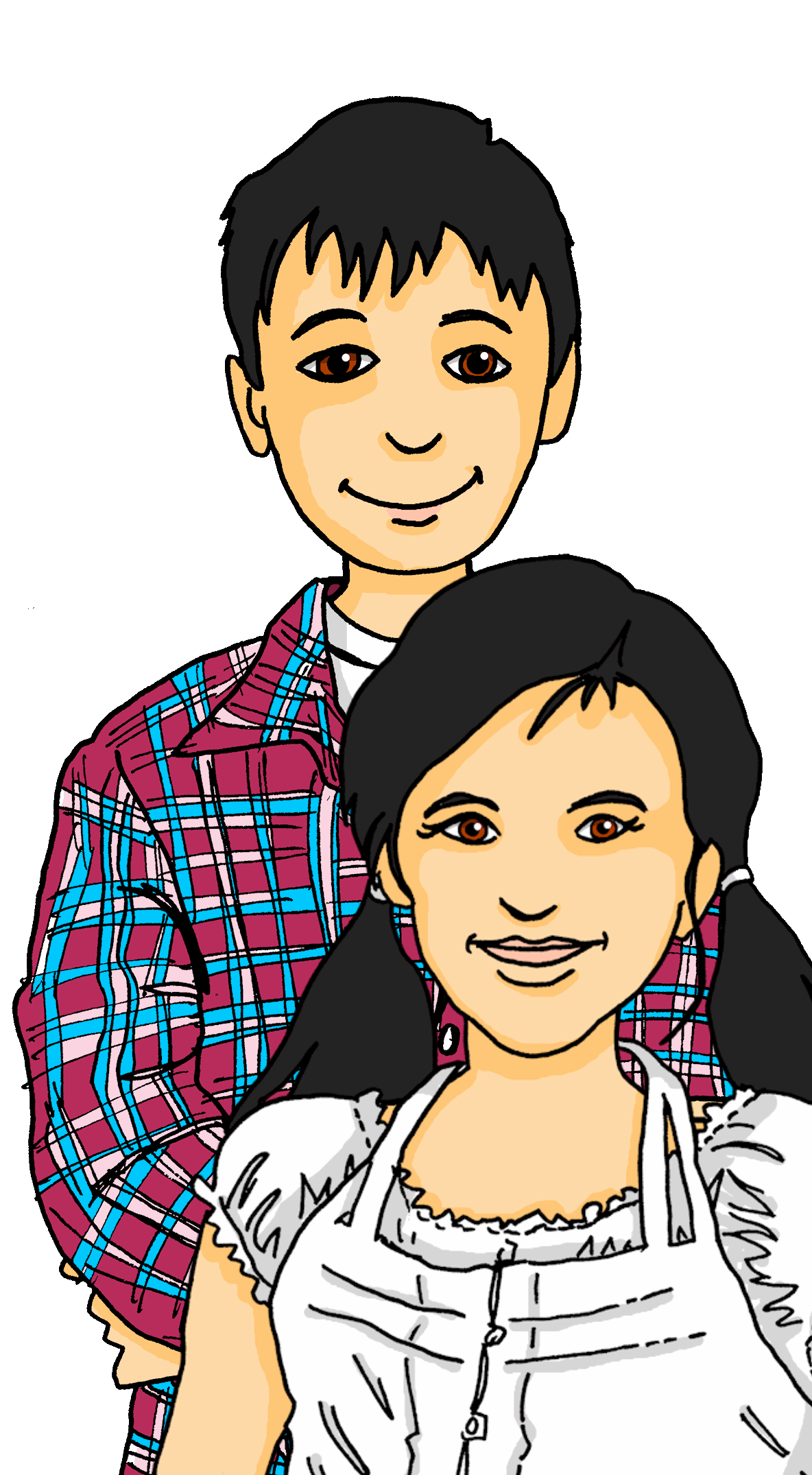 grün
Follow ups 1-5
Term 2 Week 2
[Speaker Notes: Artwork by Steve Clarke. Pronoun pictures from NCELP (www.ncelp.org). All additional pictures selected from Pixabay and are available under a Creative Commons license, no
attribution required.

Phonics:  [ö] vs. [o] 
long [ö] König [1087] Österreich [707] Wörter [194]
short [ö] Köpfe [279] öffnen [508] zwölf [1080]
long [o] wo? [94] wohnen [380] Million [206]
short [o] Kopf [279]  offen [382]  kommen [61]

Vocabulary: benutzen [1119] lernen [288] machen [58] singen [1063] spielen [205]  Computer [1252] Fußball [1277] Opa [2776] Song [3373] normalerweise [2062] zu Hause [n/a]
Revisit am + days of the week (am Montag) and adverbs (montags)

Jones, R.L & Tschirner, E. (2019). A frequency dictionary of German: Core vocabulary for learners. London: Routledge.

The frequency rankings for words that occur in this PowerPoint which have been previously introduced in these resources are given in the SOW and in the resources that first
introduced and formally re-visited those words. 
For any other words that occur incidentally in this PowerPoint, frequency rankings will be provided in the notes field wherever possible.

Remember that at the start of the course (first three lessons of Rot/Gelb) pupils learnt language (for greetings and register taking) that can still be part of the lesson routines in upper KS2 (Blau/Grün).  They are not re-taught, as we anticipate that teachers have built these in from early in lower KS2.]
…
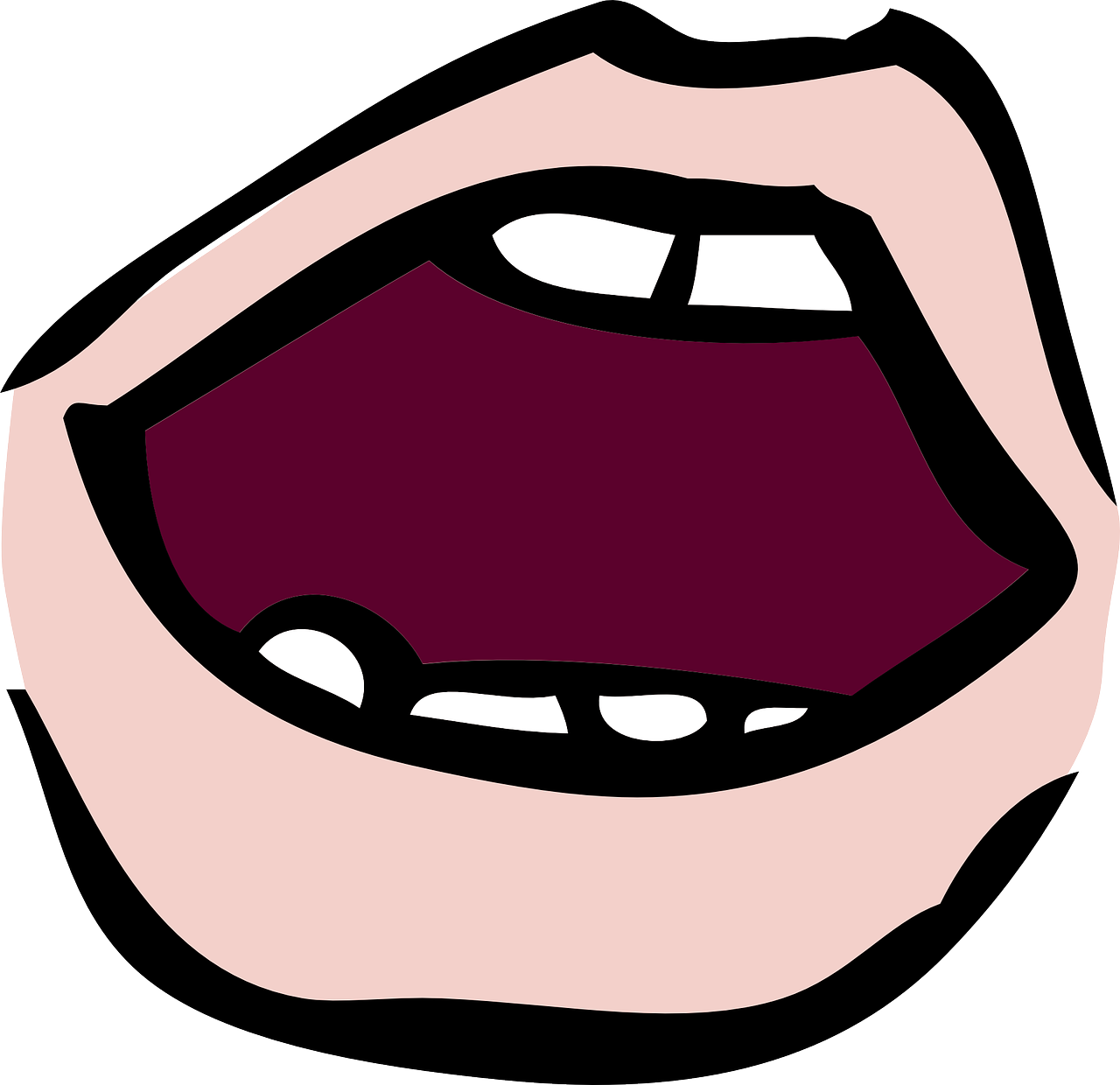 aussprechen
long [ö]
long [o]
short [o]
short [ö]
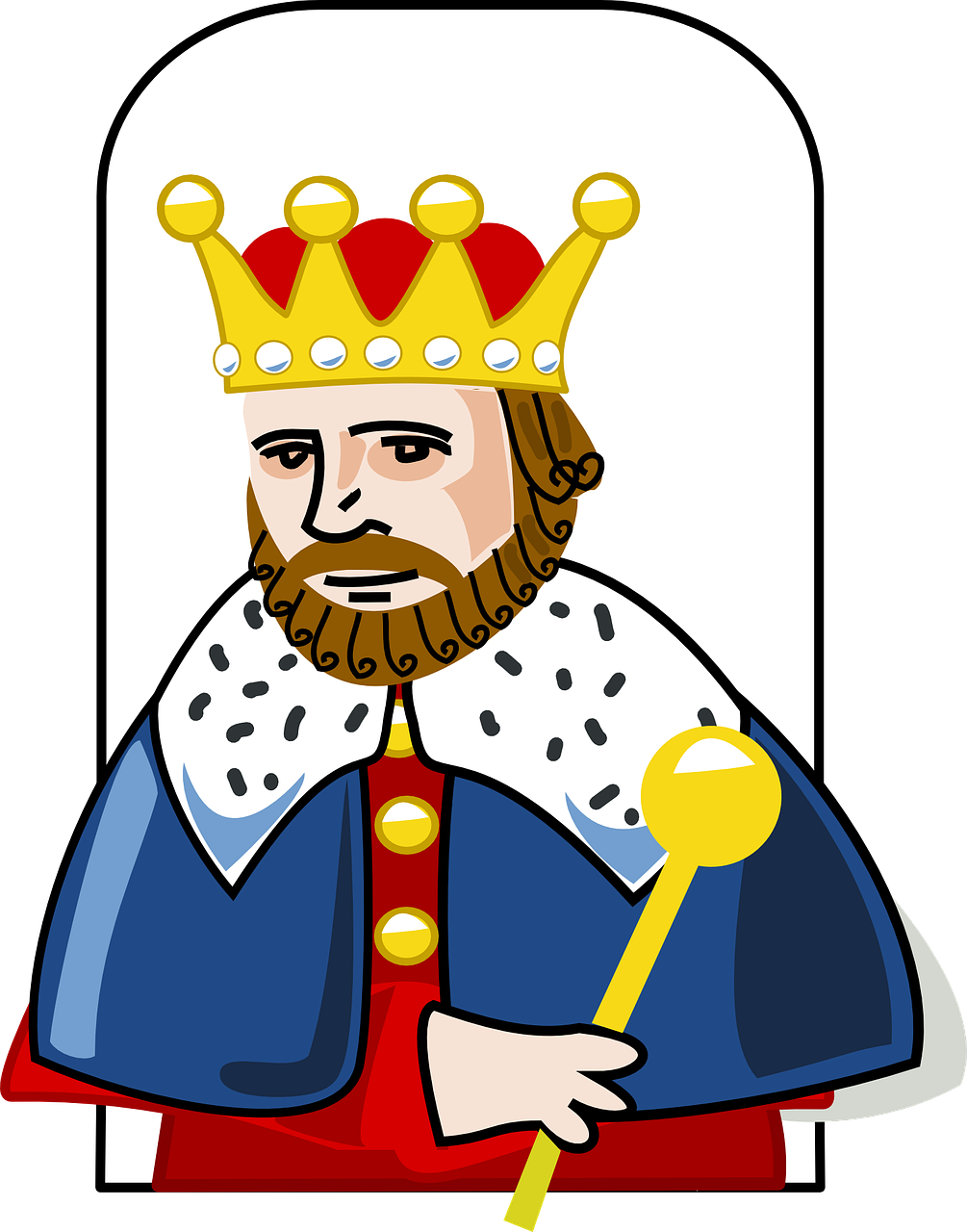 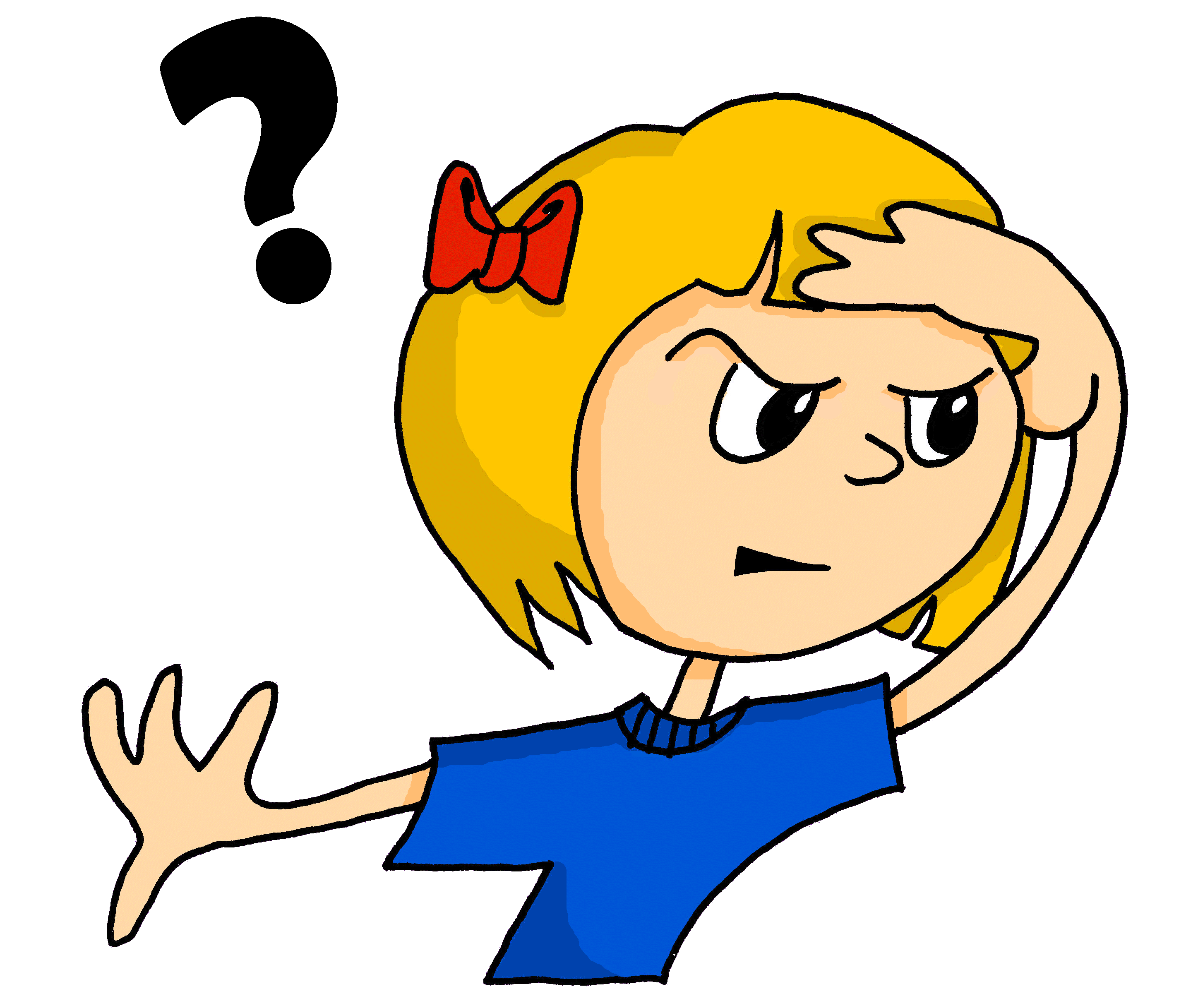 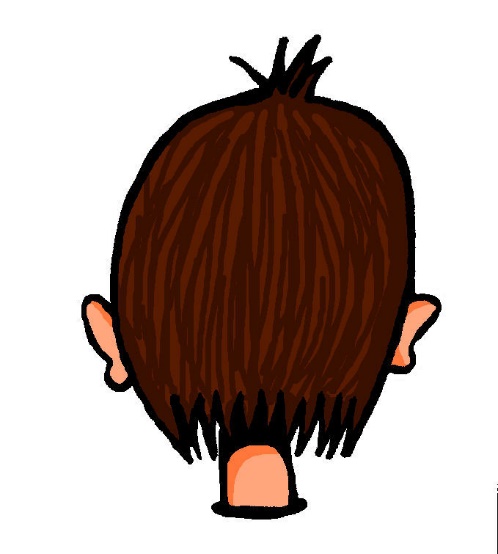 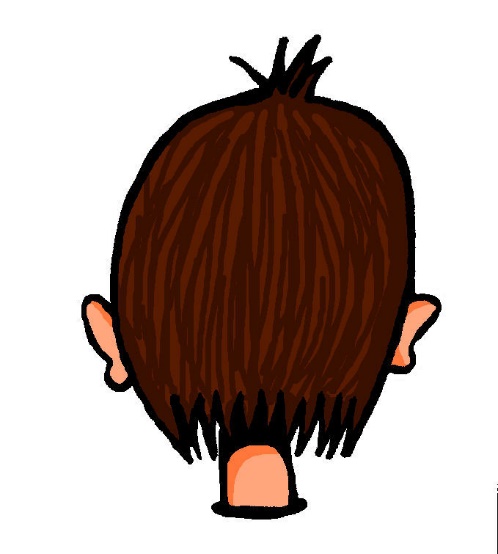 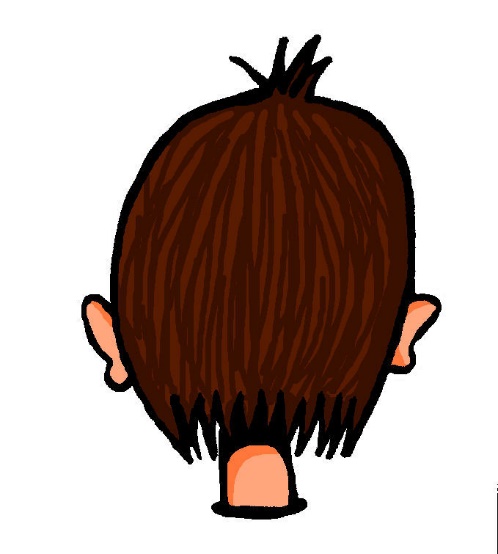 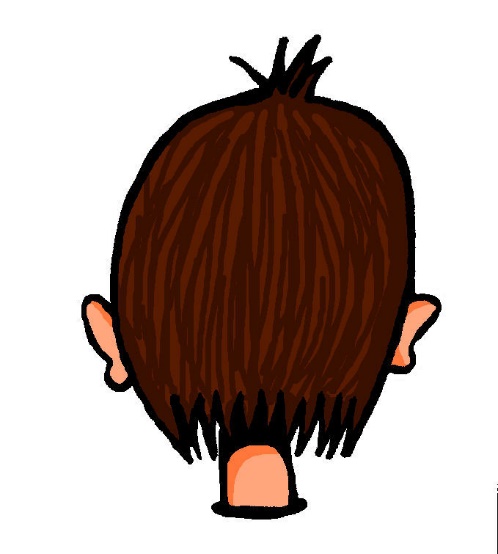 wo
Kopf
König
Köpfe
[Speaker Notes: Timing: 1 minute

Aim: to revisit the SSC long [o], short [o], long [ö], short [ö]!

Procedure:
Re-present the SSC and the first of the four source words ‘wo’ (with gesture, if using).
Click to bring on the picture and get pupils to repeat the word. 
Present the other three source words in the same way, bringing on first the picture and getting pupils to pronounce the words.


long [ö] König [1087] 
short [ö] Köpfe [279] 
long [o] wo? [94] 
short [o] Kopf [279]
Jones, R.L & Tschirner, E. (2019). A frequency dictionary of German: Core vocabulary for learners. London: Routledge.]
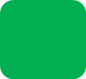 Follow up 1:
Lies die Städtenamen*. Ist das [o] oder [ö]?
…
xxxxxxxxxxxxxxxxxxxxxxxx
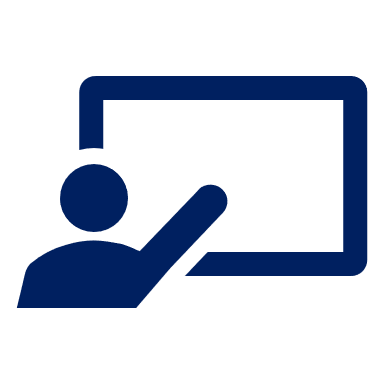 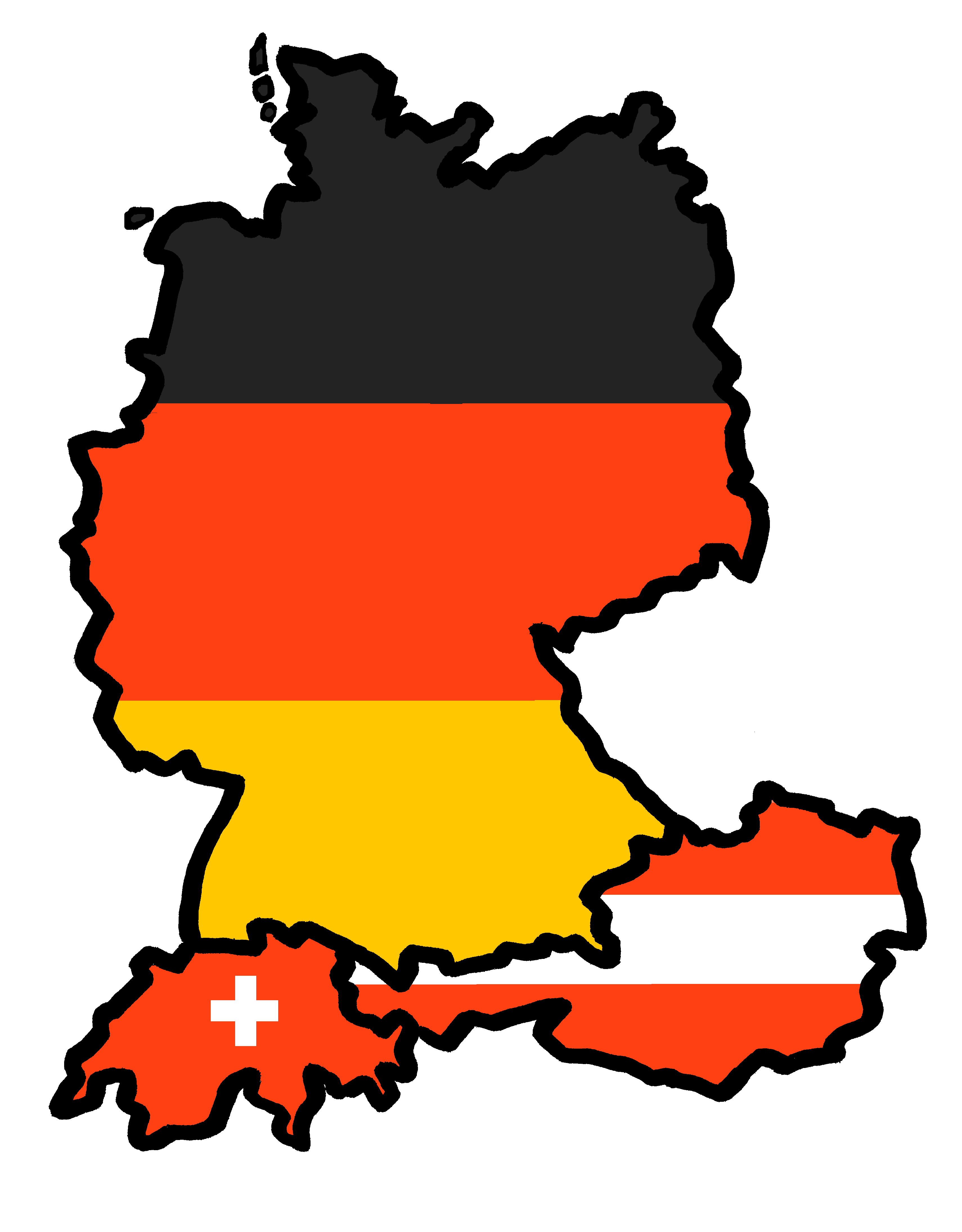 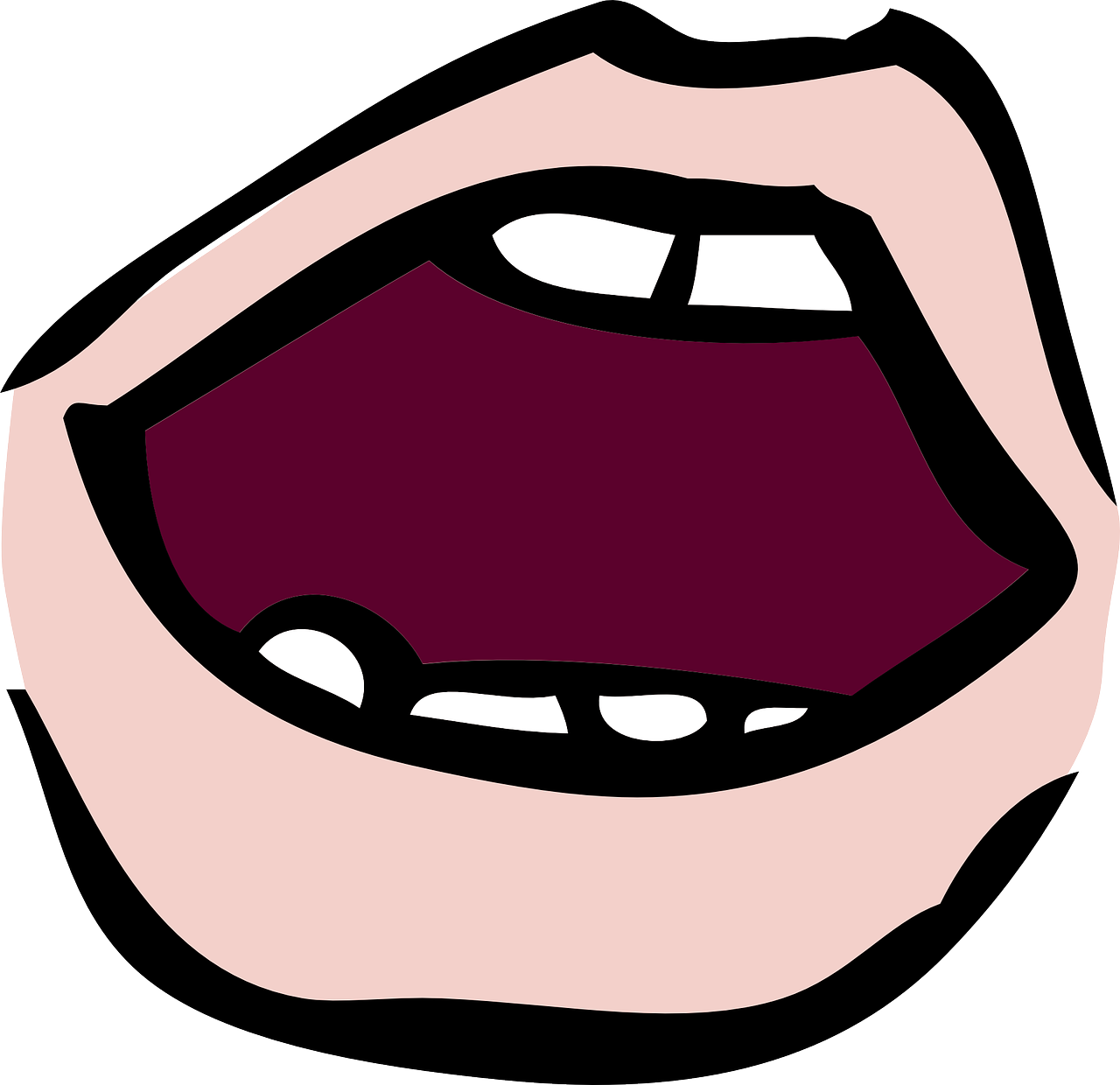 Eckernförde
Städtenamen – town names
aussprechen
aussprechen
Norderstett
30
Schönefeld
Hannover
Nordhorn
Königs Wüsterhausen
Cottbus
Boxberg
Göttingen
Bonn
Wernberg Köblitz
Rothenburg 
ob der Tauber
Hollabrunn
Monte Rosa isn’t a town, but Swizerland’s highest mountain range! The highest point (called the Dufourspitze) is 4,634 metres high!
Mössingen
Schönberg-Lachtal
Deutsch Goritz
Adelboden
0
START
Vöcklabruck
Monte Rosa
[Speaker Notes: Timing: 3 minutes

Aim: to practise the SSCs [o] and [ö].

Procedure:
Before you start, point out that all arrows point to towns in Germany, Austria and Switzerland, but one of them is the odd one out. Which one and why? (Monte Rosa  – a mountain range, not a town). Click to bring out a callout explaining /confirming this. Then: 
Pairwork: One pupil selects 5 town names in their head.
The other pupil reads out town names, trying to ‘guess’ which ones their partner has chosen within the 30 seconds on the timer.
Click the timer to start the game.
Pupils swap roles.]
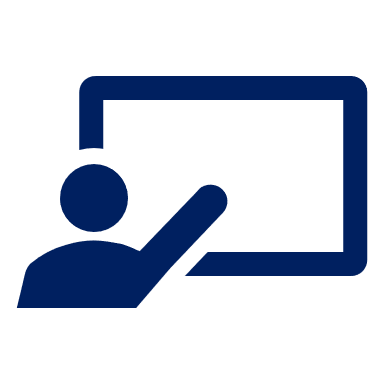 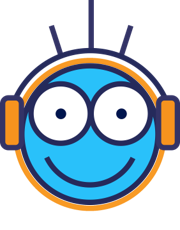 Remember! Hausaufgaben is Haus (house, home) plus Aufgabe (task, job)  homework!
Hör zu.
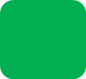 Follow up 2
hören
A Schreib das Verb auf Englisch.
B Schreib die Details auf Englisch.
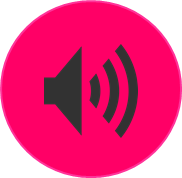 B.
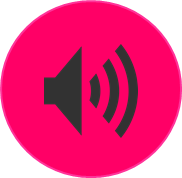 1
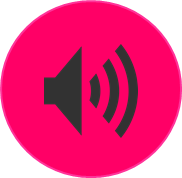 2
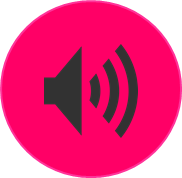 3
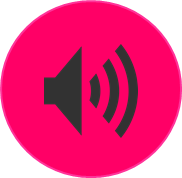 4
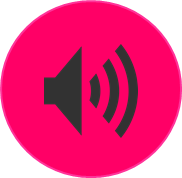 5
[Speaker Notes: Timing: 5 minutes
Aim: to practise aural comprehension of this week’s new vocabulary.

Procedure:
Click to listen. Pupils circle the correct answer (if they have the sheet printed). If not, they can use numbers 1,2.3. Click for answers. 
Bring up Section B instruction. Pupils listen again and write the corresponding details into the table in Section B.
Click to reveal answers. After the Beispiel, click to bring up a reminder about Hausaufgaben meaning.

Transcript:B. Ihr benutzt normalerweise den Computer. [you use]
1. Ihr lernt heute zu Hause Englisch. [you learn]
2. Montags bringt ihr Geld mit. [you bring (with)]
3. Am Sonntag singt ihr mit Opa zu Hause. [you sing]
4. Spielt ihr am Mittwoch Fußball? [do you play]
5. Ihr redet freitags Englisch in der Schule. [you speak]]
Schatzsuche*
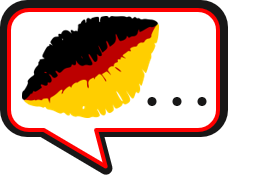 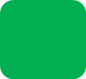 Follow up 3
Schatzsuche – treasure hunt
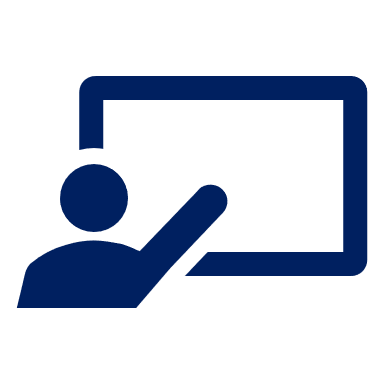 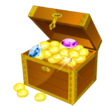 Reminder: the du form of sehen ist siehst!
Such den Schatz!
sprechen
Fußball
mit Opa
zu Hause
am Computer
Geld
Dörfer
spielen
mitbringen
lernen
singen
sitzen
sehen
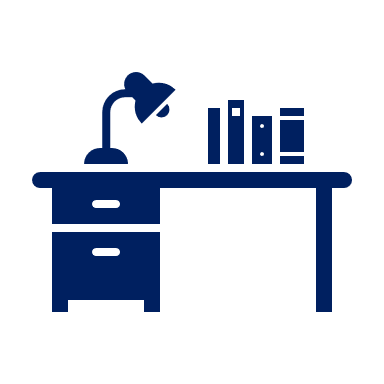 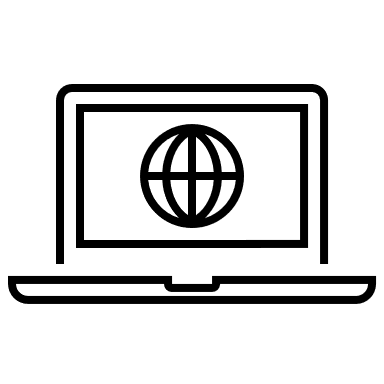 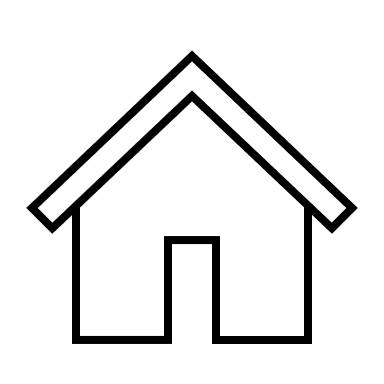 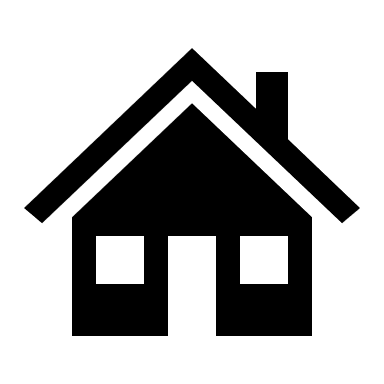 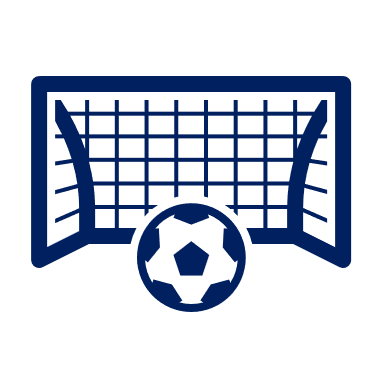 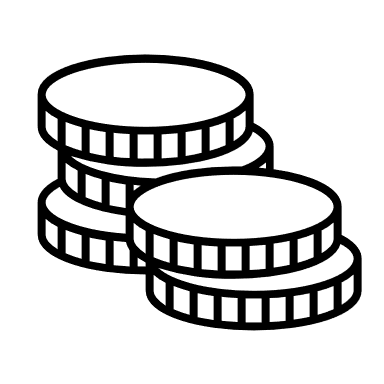 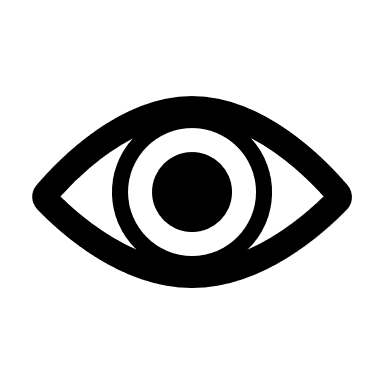 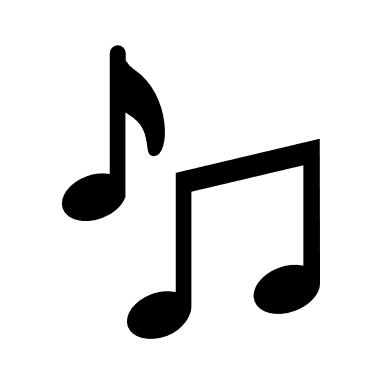 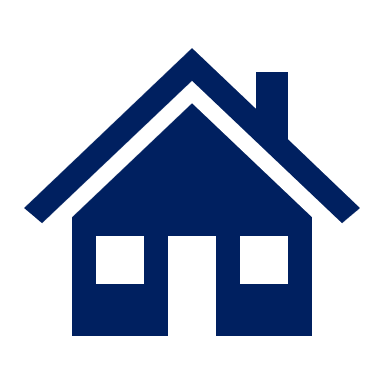 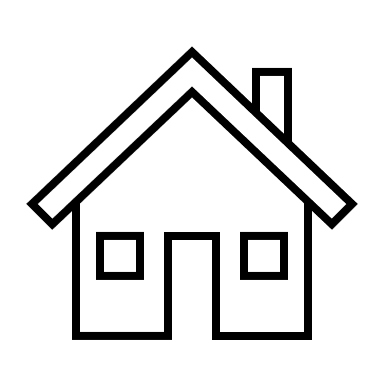 Du siehst Dörfer.
Du
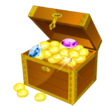 Ihr singt mit Opa.
Ihr
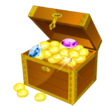 Ihr ?
Lernt ihr zu Hause?
[Speaker Notes: slide 1 of 2 – example and instruction slide. 

Timing: 8 minutes for two slides. 

Aim: to practice this week’s vocabulary and the second persons singular and plural verbs. 

Procedure:
Pupils use the table to make sentence. 
Pupils choose a square. If they say the sentence correctly, click on the relevant square. There may or may not be a treasure (Schatz) underneath. 
Black square: Du siehst Dörfer. (NB callout re the ‘ e ie’ in the du form). Red square: Ihr singt mit Opa. Yellow square: Lernt ihr zu Hause? 
When the task is clear, click for the next slide to do the task with the complete table. The noun phrases are the same, but the treasures are in different places. 

Note: noun phrases:

Fußball spielen, zu Hause lernen, Geld mitbringen, Dörfer sehen, mit Opa singen, am Computer sitzen, Additional task suggestions:1.  Elicit English translations.

Vocabulary: 
Schatz [2649] Suche [1508] 
Jones, R.L & Tschirner, E. (2019). A frequency dictionary of German: Core vocabulary for learners. London: Routledge.]
Schatzsuche*
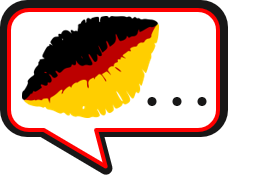 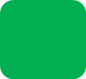 Follow up 3
Schatzsuche – treasure hunt
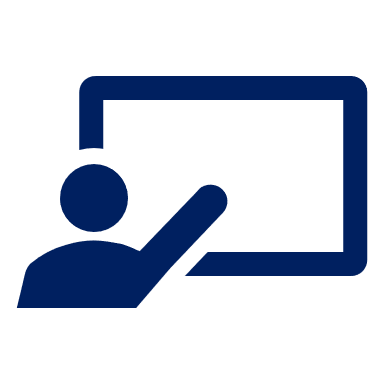 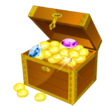 Reminder: the du form of sehen ist siehst!
Such den Schatz!
sprechen
spielen
mitbringen
lernen
singen
sitzen
sehen
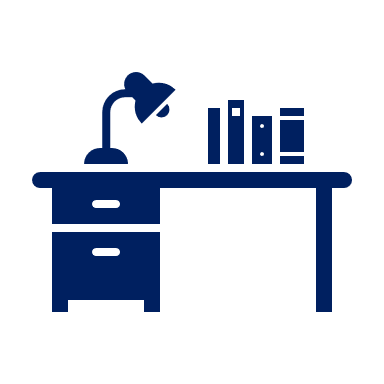 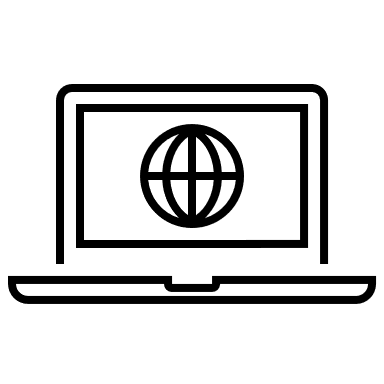 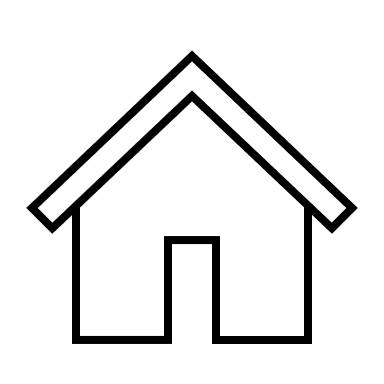 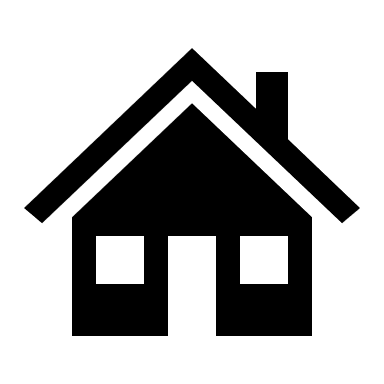 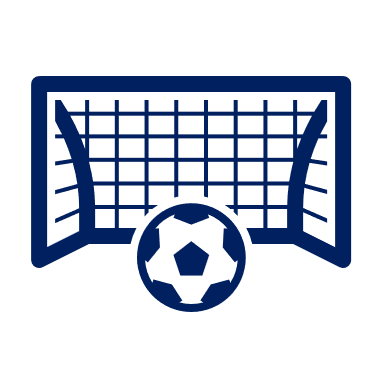 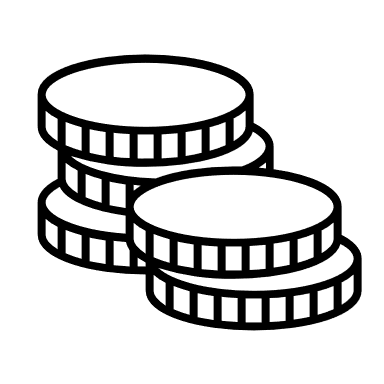 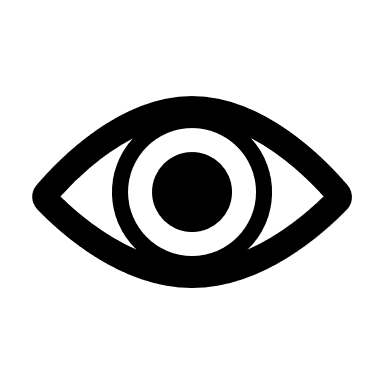 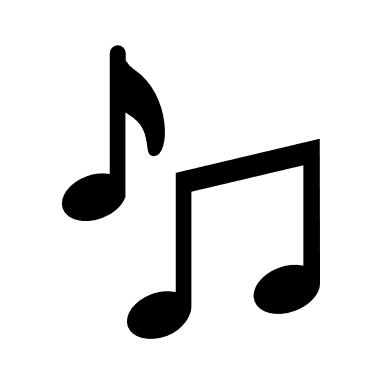 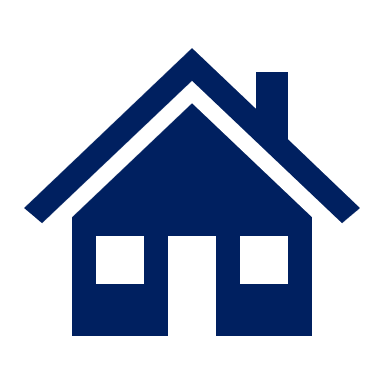 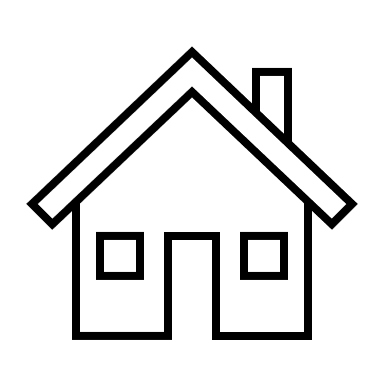 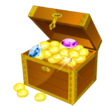 Du
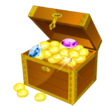 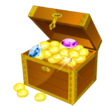 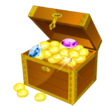 Ihr
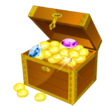 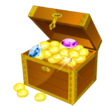 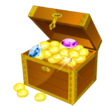 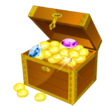 Ihr ?
[Speaker Notes: slide 2 of 2 – task slide. Procedure on previous slide.]

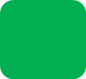 Schreib auf Englisch.
Follow up 4:
Can you get at least 15 points?
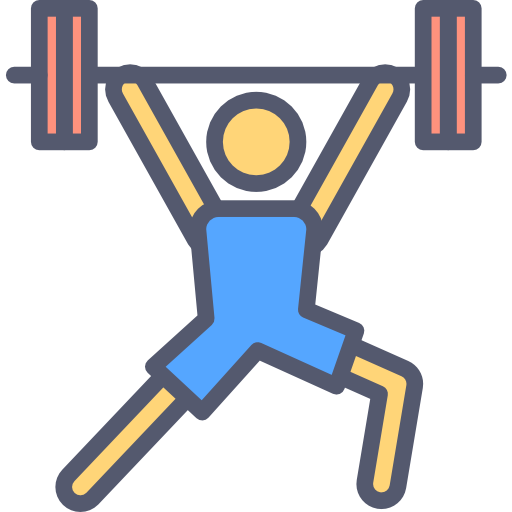 ready, finished
Vokabeln
(the) village
through
x3
to sit, sitting
to stand, standing
to fetch, fetching
Wörter
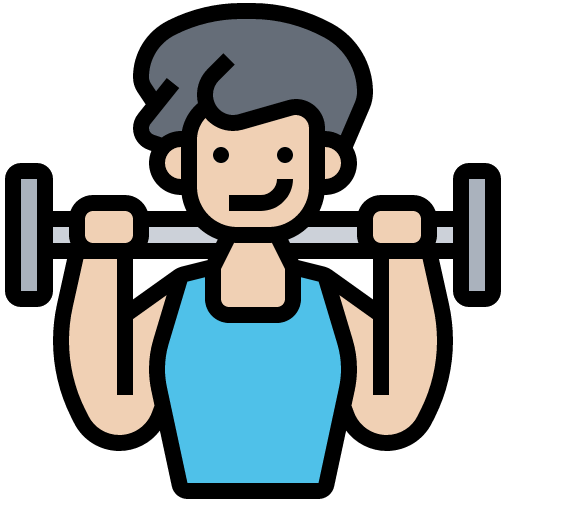 English
to eat, eating
German
x2
nothing
to bring, bringing
to talk, talking
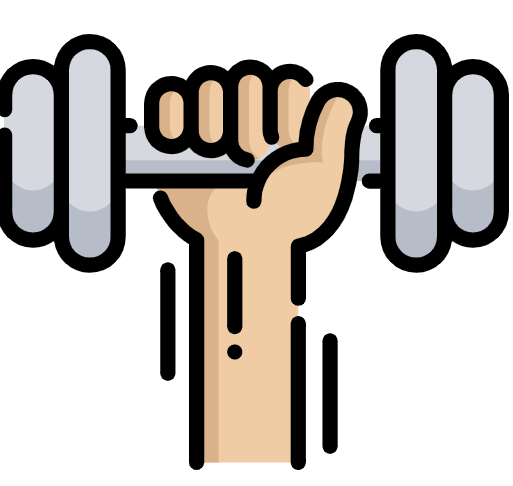 to do, to make, doing, making
on Monday
Tuesdays
x1
at home
to use, using
normally
[Speaker Notes: Timing: 5 minutes

Aim: to practise written production of vocabulary from this and revisited weeks.

Procedure:1. Give pupils a blank grid.  They fill in the English meanings of any of the words they know, trying to reach 15 points in total.2. Remind pupils that adjectives can refer to male or female persons and they should note this in their translations. E.g. pleased (f), short (m).

Note:The most recently learnt and practised words are pink, words from the previous week are green and those from week 1 are blue, thus more points are awarded for them, to recognise that memories fade and more effort (heavy lifting!) is needed to retrieve them.]

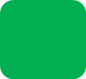 Schreib auf Deutsch.
Follow up 4:
Can you get at least 15 points?
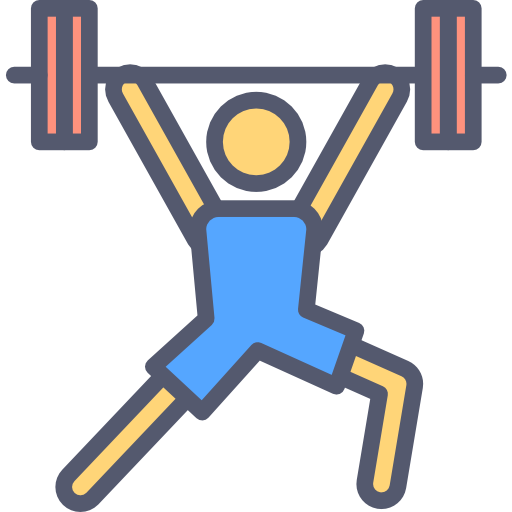 fertig
holen
stehen
Vokabeln
x3
sitzen
durch
das Dorf
Wörter
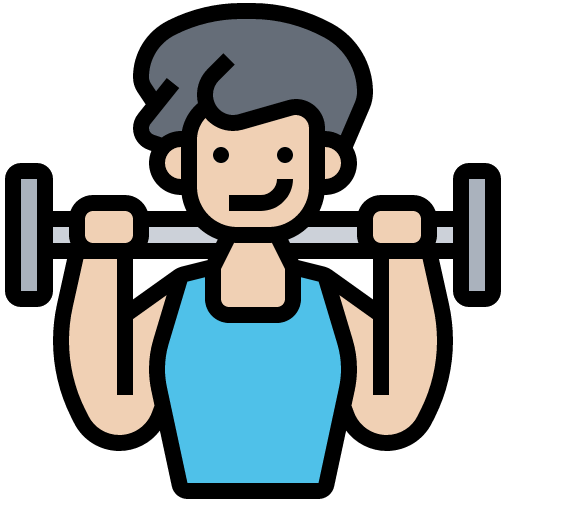 Englisch
bringen
nichts
x2
reden
Deutsch
essen
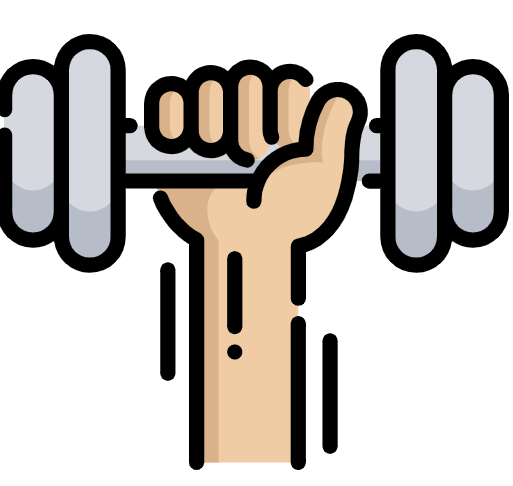 zu Hause
normalerweise
am Montag
x1
machen
dienstags
benutzen
[Speaker Notes: Timing: 5 minutes

Aim: to practise written production of vocabulary from this and revisited weeks.

Procedure:1. Give pupils a blank grid.  They fill in the German meanings of any of the words they know, trying to reach 15 points in total.2. Remind pupils that adjectives can refer to male or female persons and they should note this in their translations. E.g. pleased (f), short (m).

Note:The most recently learnt and practised words are pink, words from the previous week are green and those from week 1 are blue, thus more points are awarded for them, to recognise that memories fade and more effort (heavy lifting!) is needed to retrieve them.]
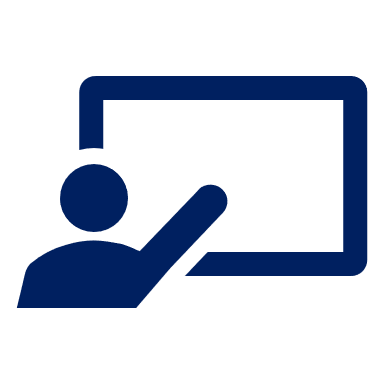 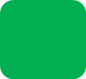 Follow up 5:
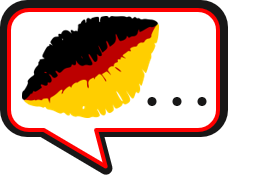 Sag den Satz auf Deutsch.
Are you singing a song on Friday?
sprechen
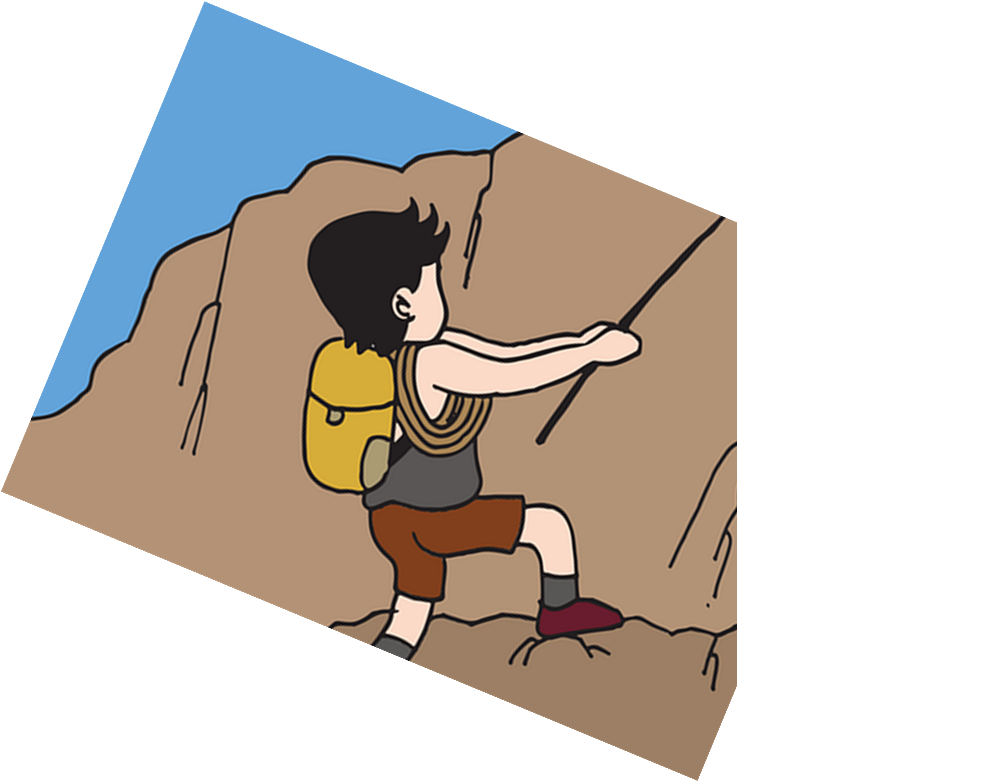 am Freitag
am Samstag
freitags
5
4
einen Text
einen Song
einen Fußball
eine Geschichte
3
ihr
singt
singst
du
2
Singst
Du
Singt
Ihr
1
[Speaker Notes: Timing: 5 minutes [5 slides, 5 items] Slide 1/5

Aim: to practise spoken production of sentences using this week’s vocabulary and target structures.

Procedure:
 Tell students they need to use the words, starting from the bottom, to climb up the mountain (so that they translate the sentence!). 
 Ask students to work in pairs to practise first.
 Click to trigger the timer (15 seconds per sentence).
 Ask a volunteer from a pair to say the German sentence out loud.
 Move to the next slide to see the answers.

Repeat with the next 4 sentences (there are 5 in total).]
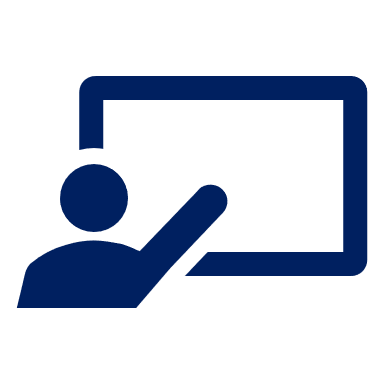 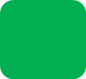 Follow up 5:
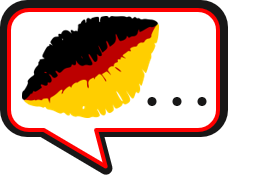 Sag den Satz auf Deutsch.
Are you singing a song on Friday?
sprechen
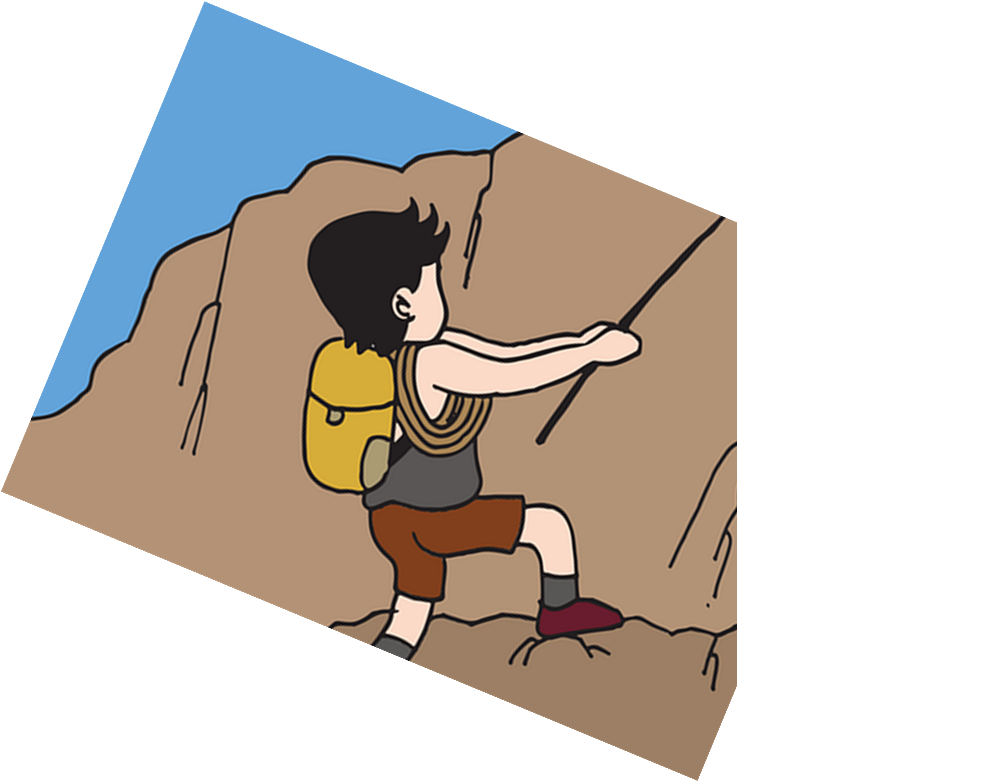 am Freitag
am Samstag
freitags
einen Text
einen Song
einen Fußball
eine Geschichte
ihr
singt
singst
du
Singst
Du
Singt
Ihr
[Speaker Notes: Timing: ANSWER [1/5]

Singst du einen Song am Freitag?

Procedure:
Click on the English version of the sentence to hear the German sentence audio.]
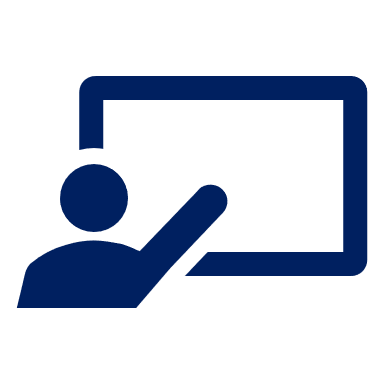 Follow up 5:
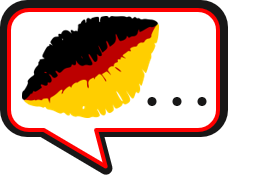 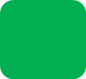 Sag den Satz auf Deutsch.
You all normally eat on Sundays.
sprechen
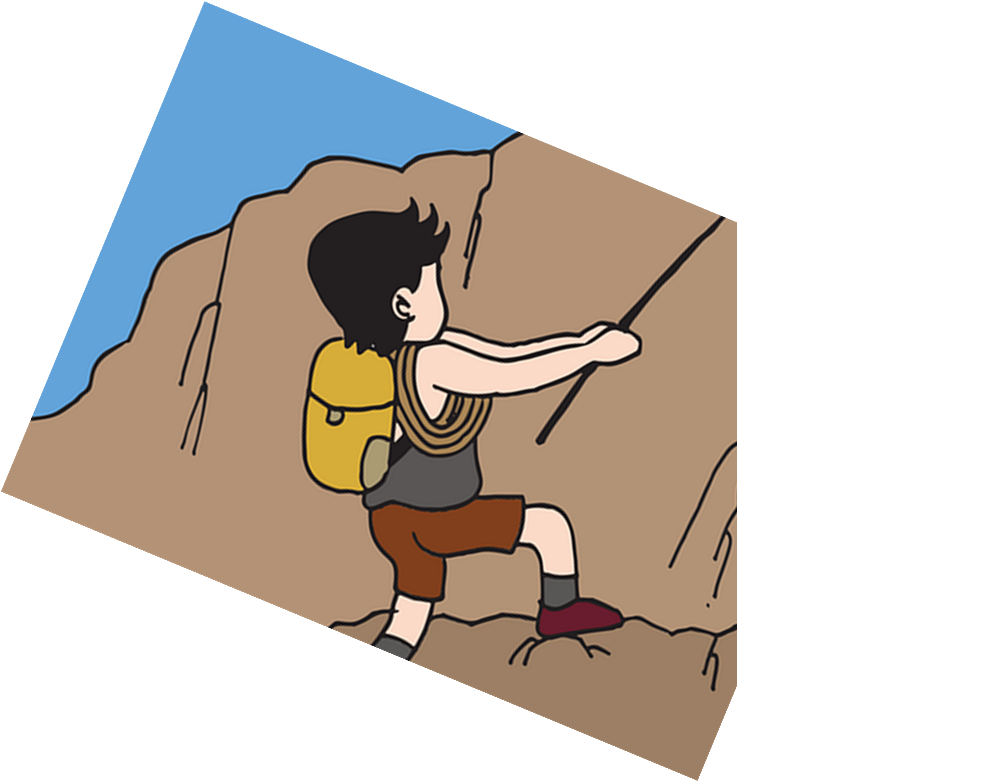 samstags
am Sonntag
sonntags
5
4
oft
normaler-weise
wunder-bar
heute
3
ihr
esst
isst
du
2
Esst
Du
Isst
Ihr
1
[Speaker Notes: Slide 2/5]
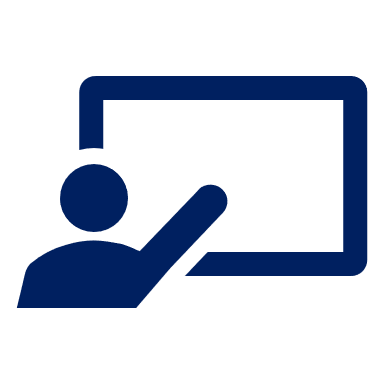 Follow up 5:
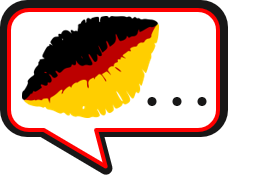 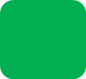 Sag den Satz auf Deutsch.
You all normally eat on Sundays.
sprechen
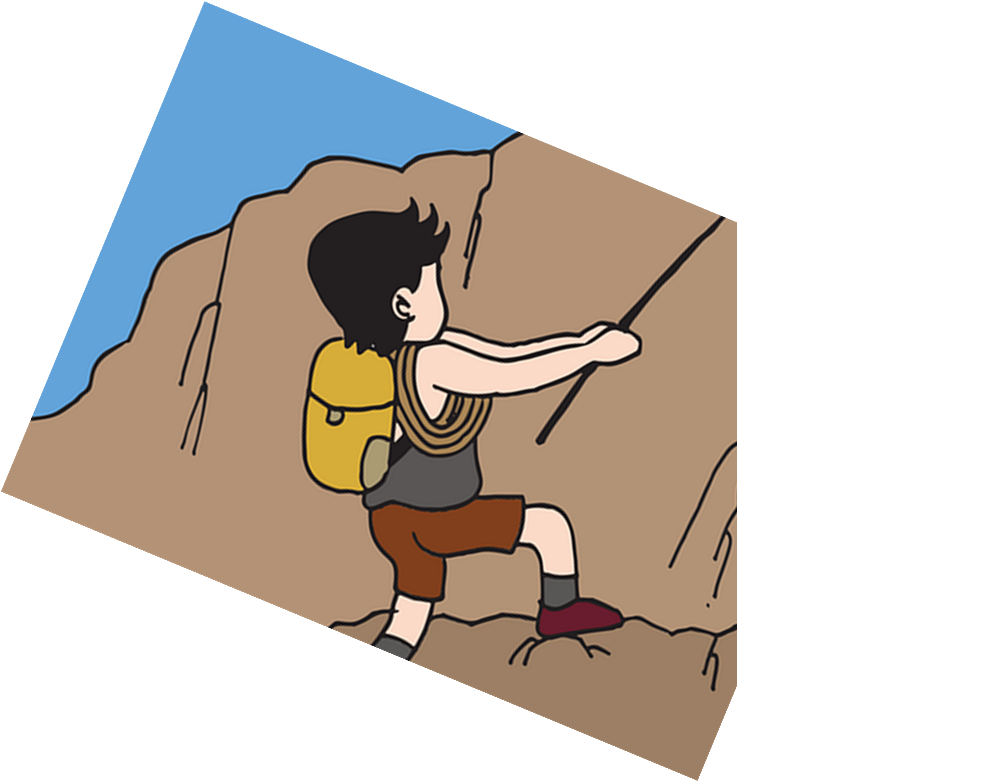 samstags
am Sonntag
sonntags
oft
normaler-weise
wunder-bar
heute
ihr
esst
isst
du
Esst
Du
Isst
Ihr
[Speaker Notes: Answer Slide 2/5
Ihr esst normalerweise sonntags.]
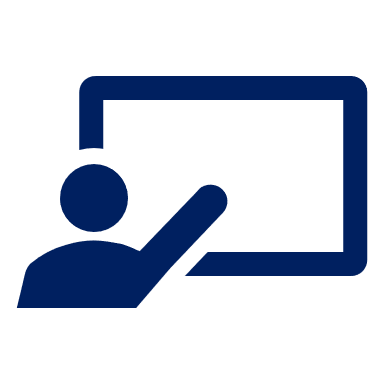 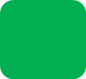 Follow up 5:
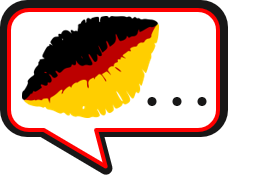 Sag den Satz auf Deutsch.
Are you all bringing things on Thursday?
sprechen
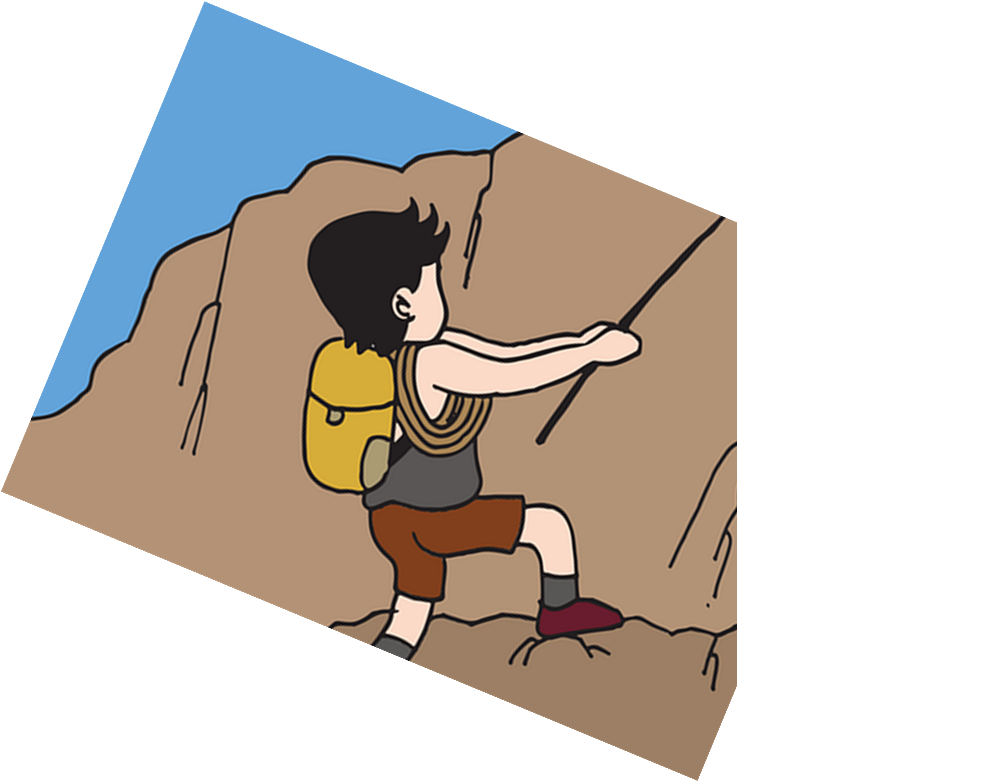 Computer mit
Sachen mit
Dörfer mit
5
4
diens-tags
donners-tags
am Dienstag
am Donnerstag
3
ihr
bringt
bringst
du
2
Bringt
Du
Bringst
Ihr
1
[Speaker Notes: Slide 3/5]
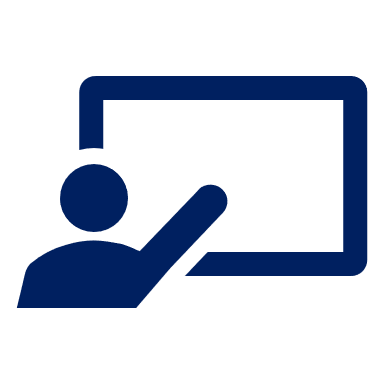 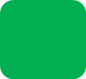 Follow up 5:
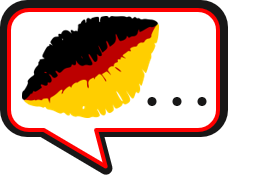 Sag den Satz auf Deutsch.
Are you all bringing things on Thursday?
sprechen
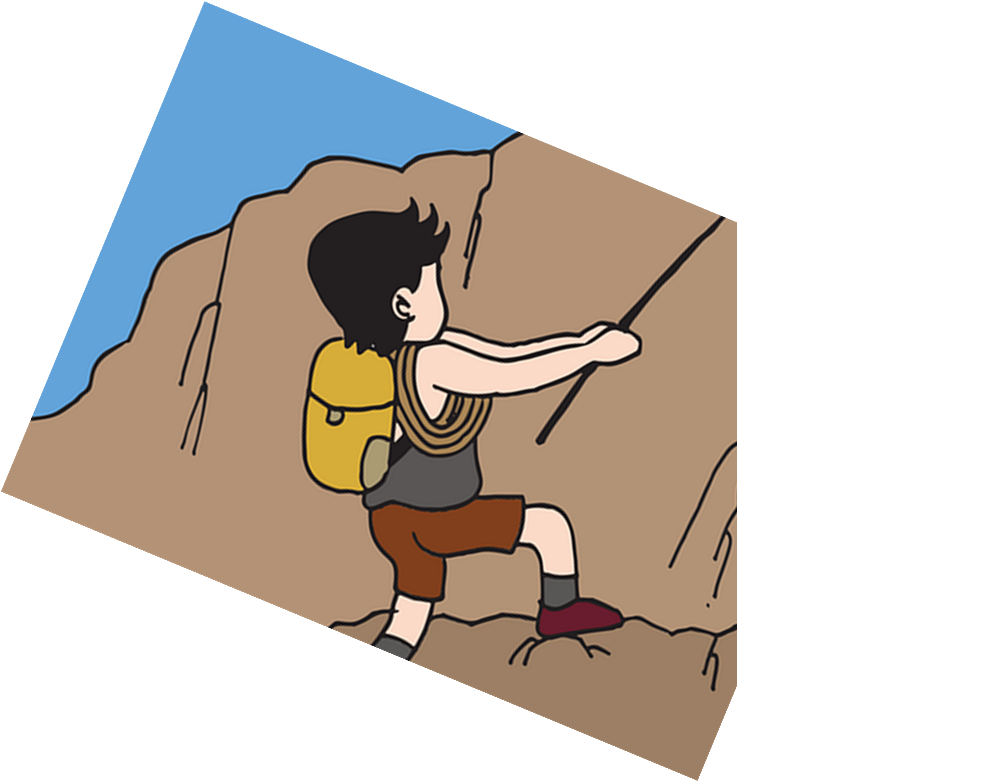 Computer mit
Sachen mit
Dörfer mit
diens-tags
donners-tags
am Dienstag
am Donnerstag
ihr
bringt
bringst
du
Bringt
Du
Bringst
Ihr
[Speaker Notes: Answer Slide 3/5
Bringt ihr am Donnerstag Sachen mit?]
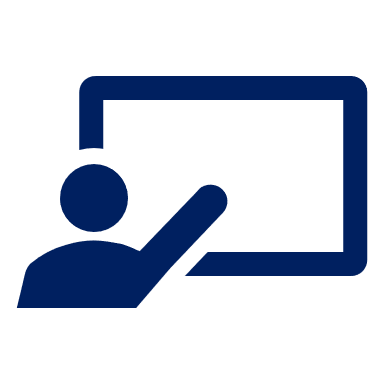 Follow up 5:
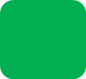 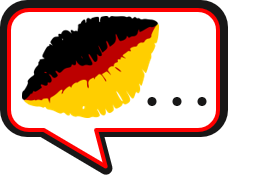 Sag den Satz auf Deutsch.
You all are playing football on Wednesdays.
sprechen
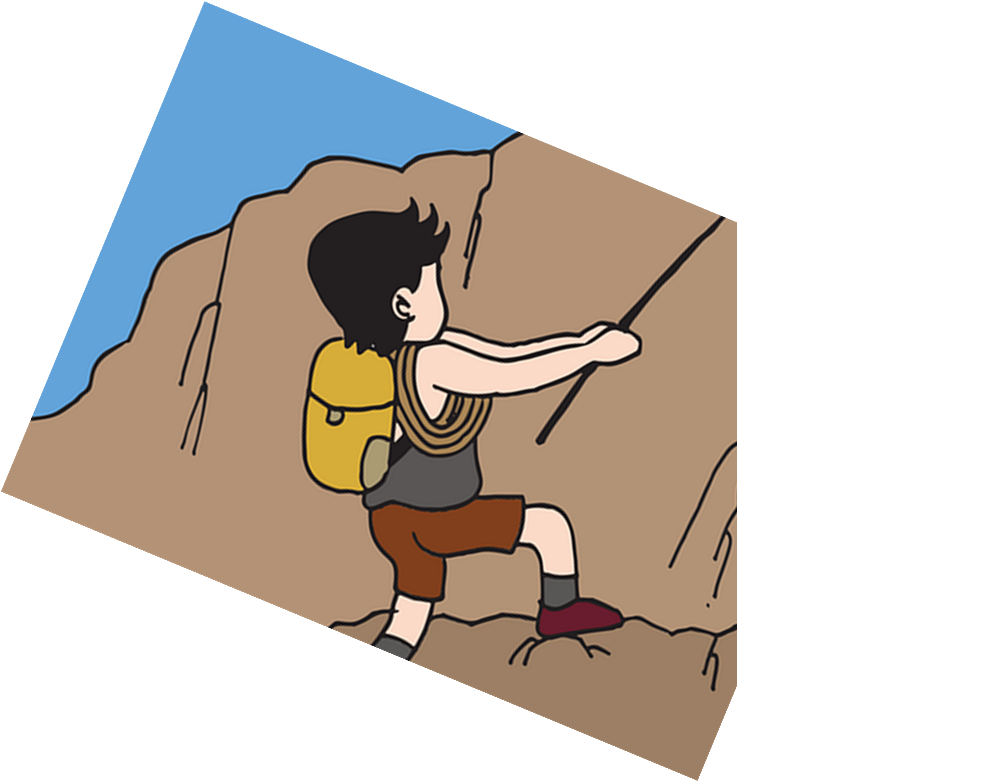 am Mittwoch
dienstags
5
mittwochs
4
Fußball
Spiele
Ball
3
ihr
spielt
spielst
du
2
Spielst
Du
Spielt
Ihr
1
[Speaker Notes: Slide 4/5]
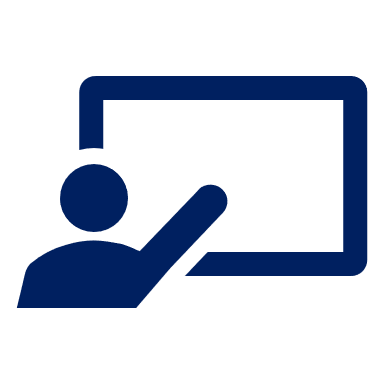 Follow up 5:
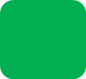 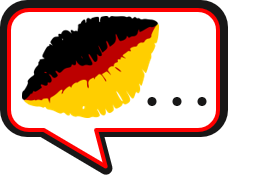 Sag den Satz auf Deutsch.
You all are playing football on Wednesday.
sprechen
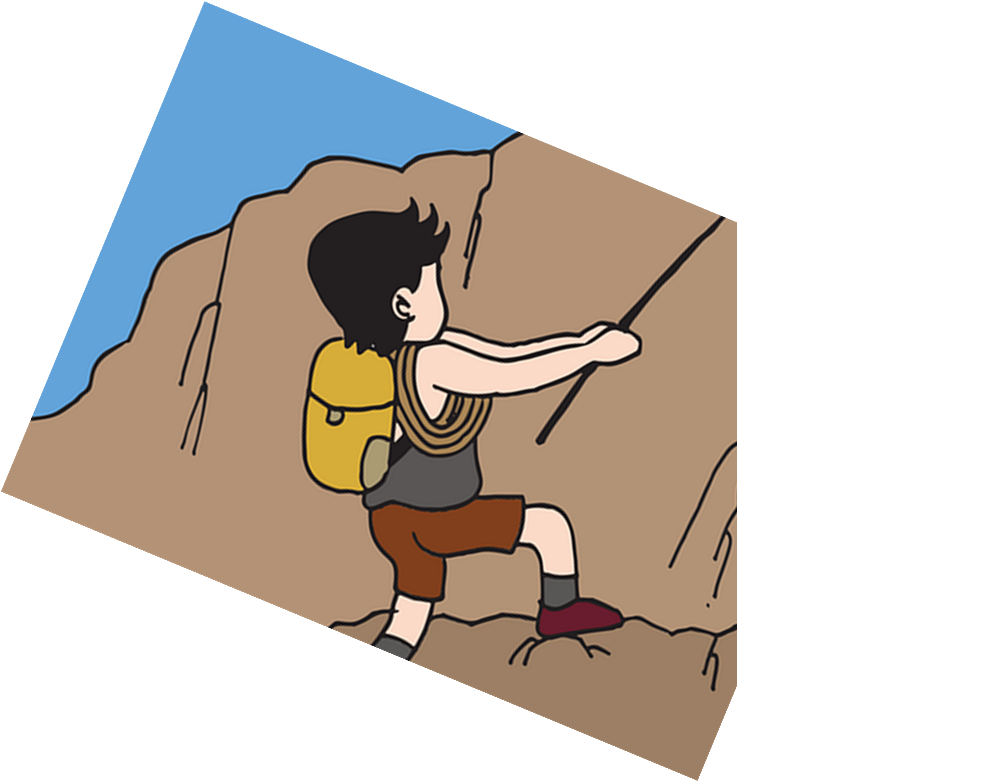 am Mittwoch
dienstags
mittwochs
Spiele
Ball
Fußball
ihr
spielt
spielst
du
Spielst
Du
Spielt
Ihr
[Speaker Notes: Answer Slide 4/5
Ihr spielt Fußball am Mittwoch.]
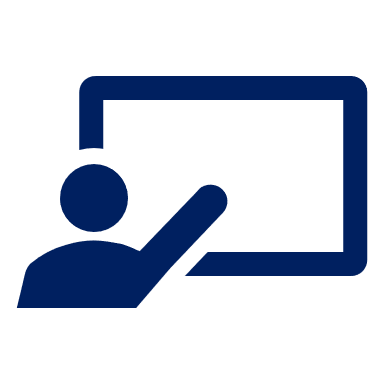 Follow up 5:
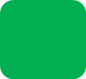 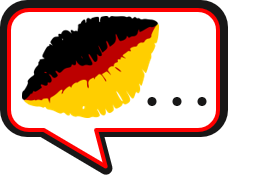 Sag den Satz auf Deutsch.
Are you fetching Opa on Sundays?
sprechen
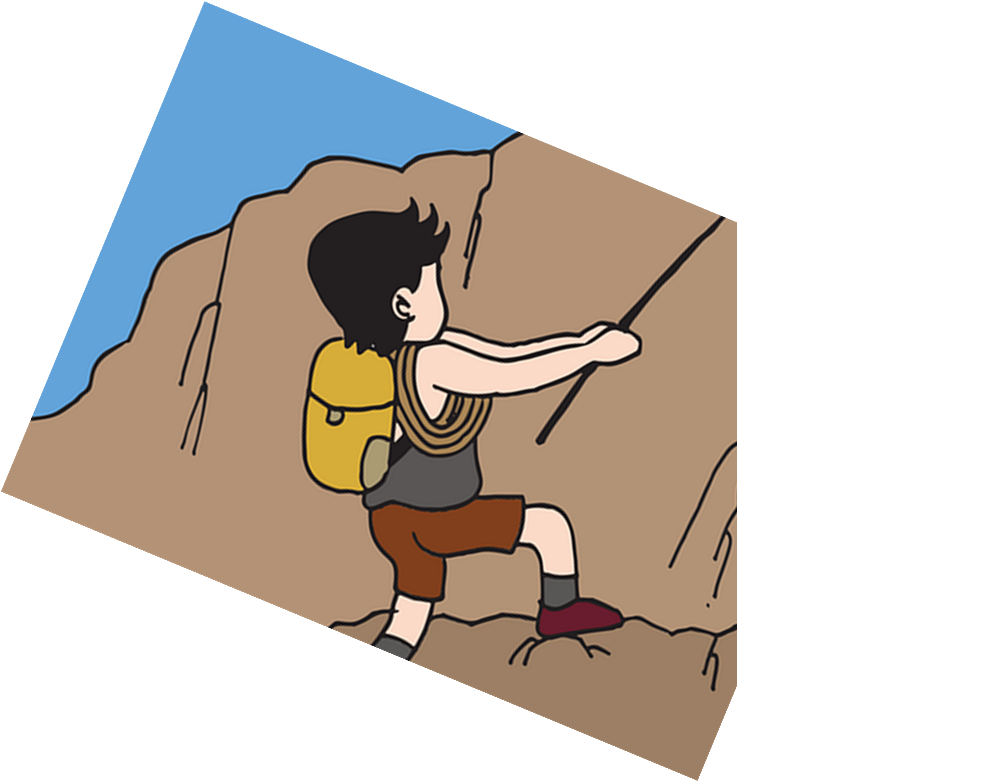 sonntags
am Sonntag
freitags
5
4
Opa
eine  Freundin
Oma
einen Freund
3
ihr
holt
holst
du
2
Holst
Du
Holt
Ihr
1
[Speaker Notes: Slide 5/5]
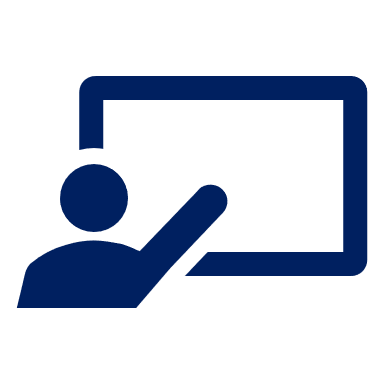 Follow up 5:
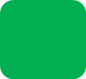 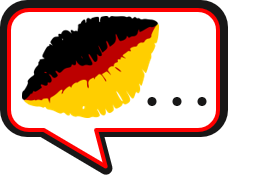 Sag den Satz auf Deutsch.
Are you fetching Opa on Sundays?
sprechen
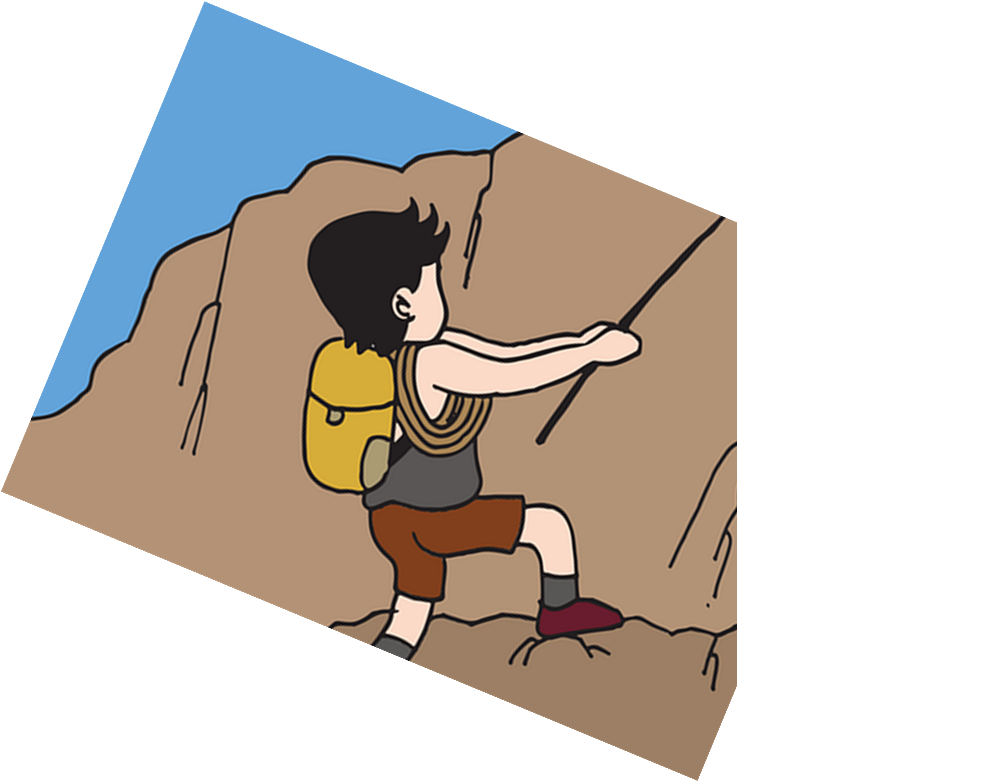 sonntags
am Sonntag
freitags
Opa
eine  Freundin
Oma
einen Freund
ihr
holt
holst
du
Holst
Du
Holt
Ihr
[Speaker Notes: Answer Slide 5/5
Holst du Opa sonntags?]
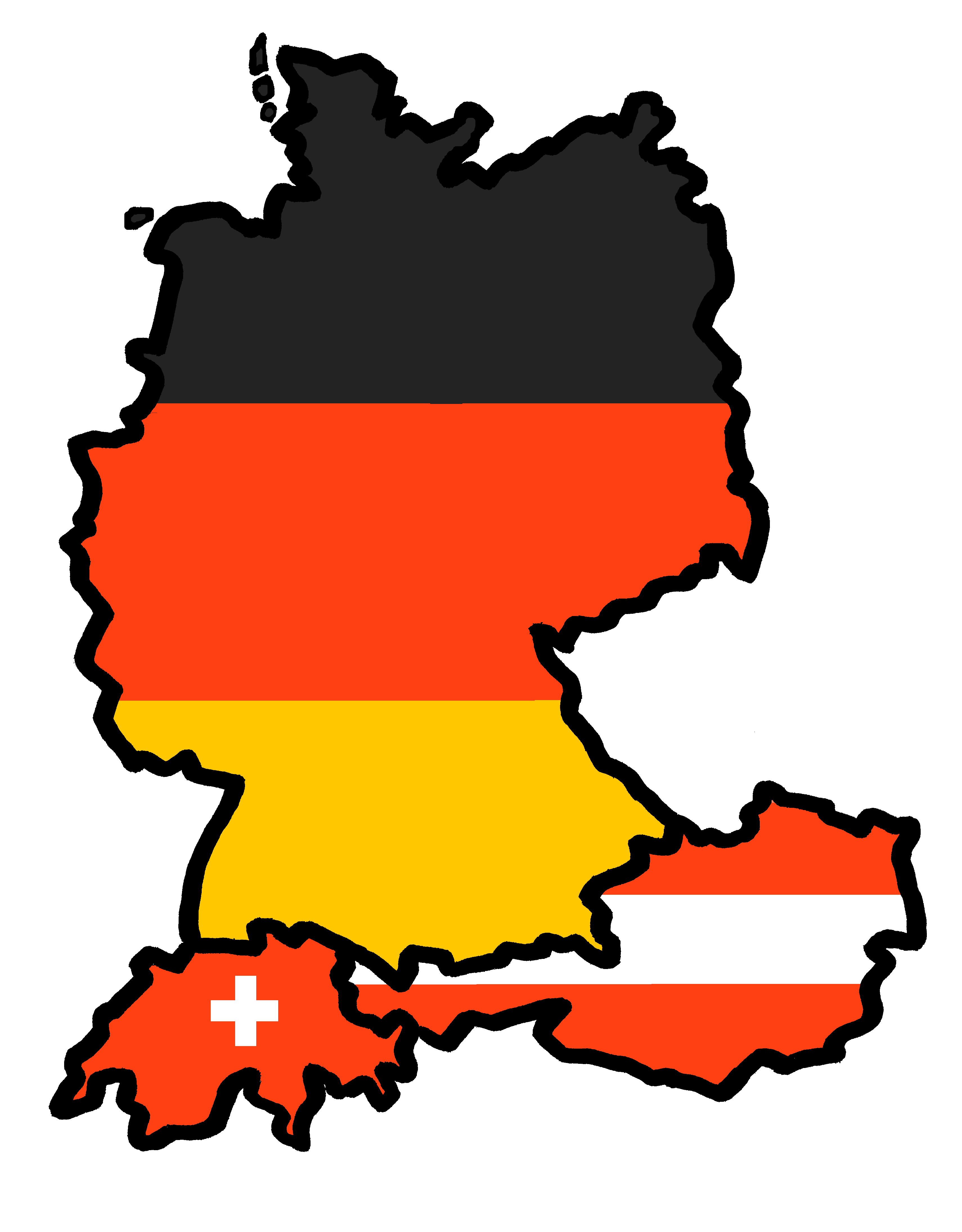 Tschüss!
grün

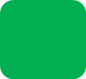 Schreib auf Englisch.
Follow up 4:
Can you get at least 15 points?
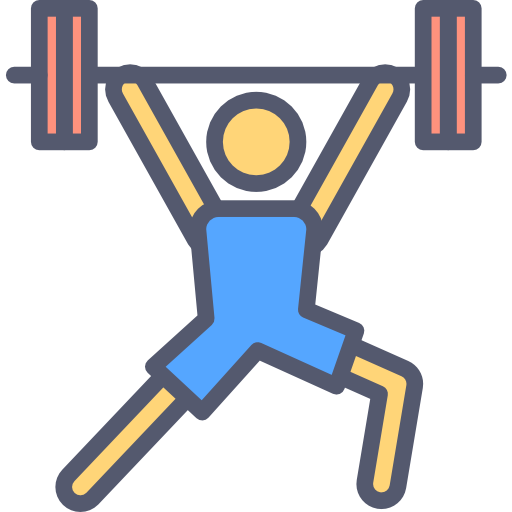 Vokabeln
x3
Wörter
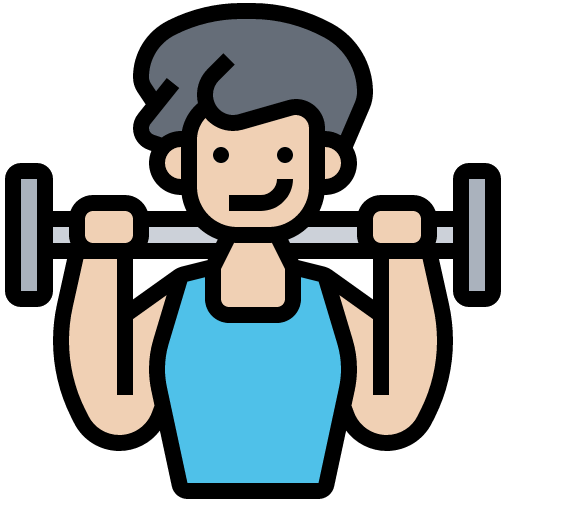 x2
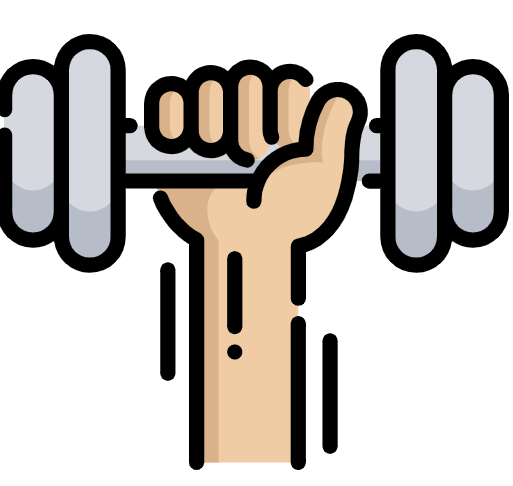 x1
[Speaker Notes: HANDOUT]

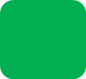 Schreib auf Deutsch.
Follow up 4:
Can you get at least 15 points?
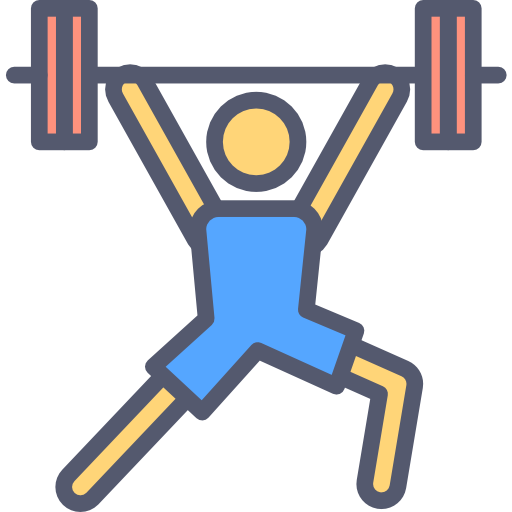 Vokabeln
x3
Wörter
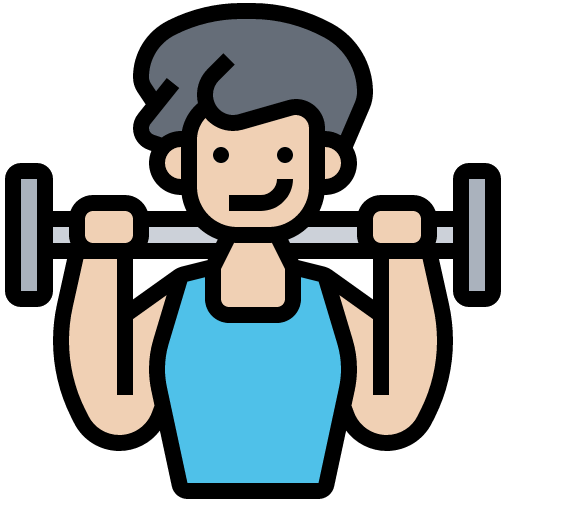 x2
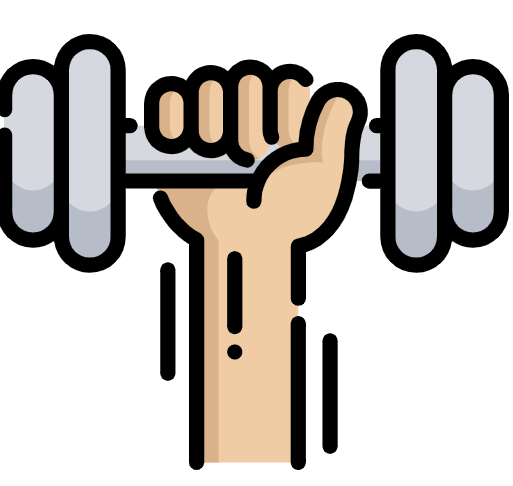 x1
[Speaker Notes: HANDOUT]